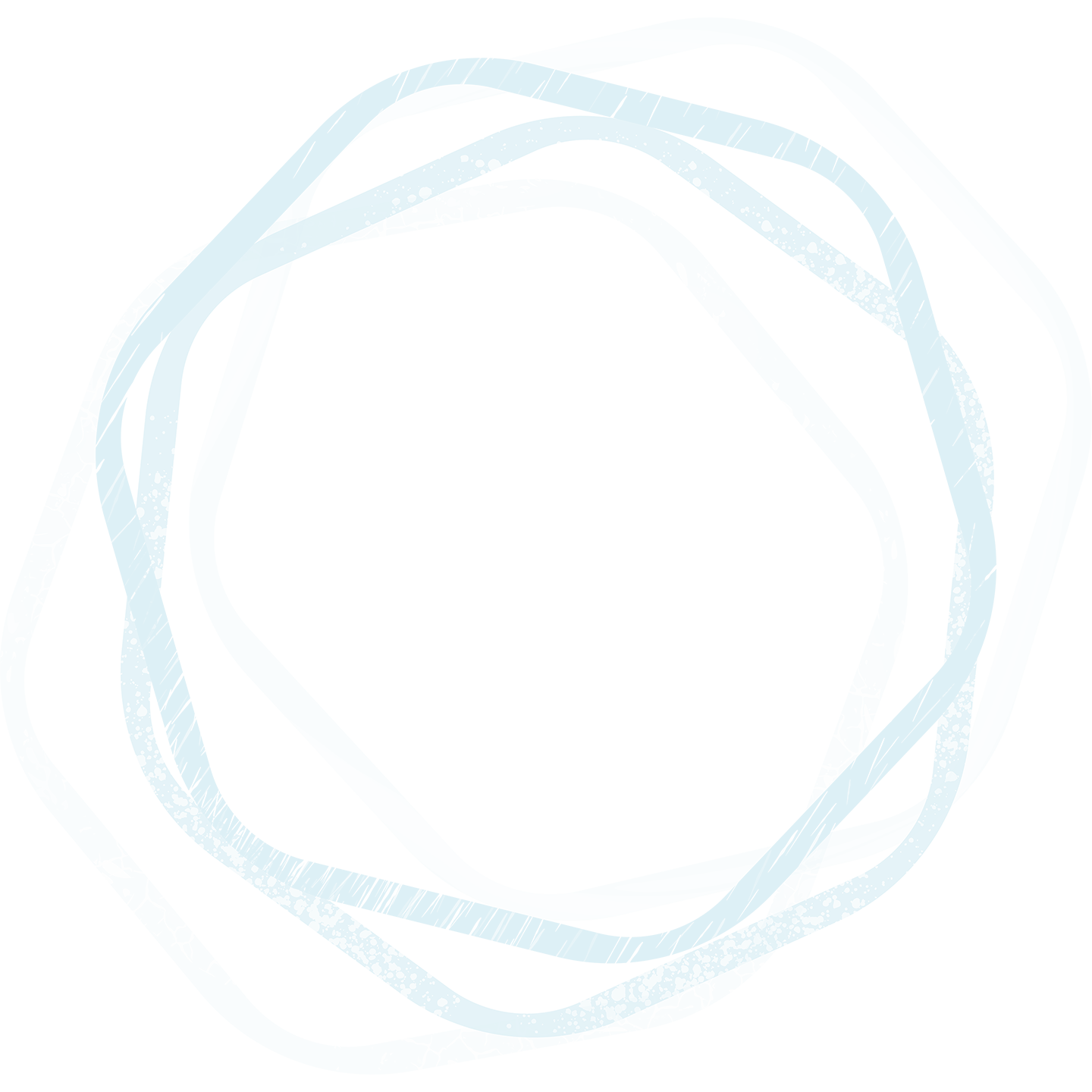 SALON FRANCHISES SBFF OFFRES 2025
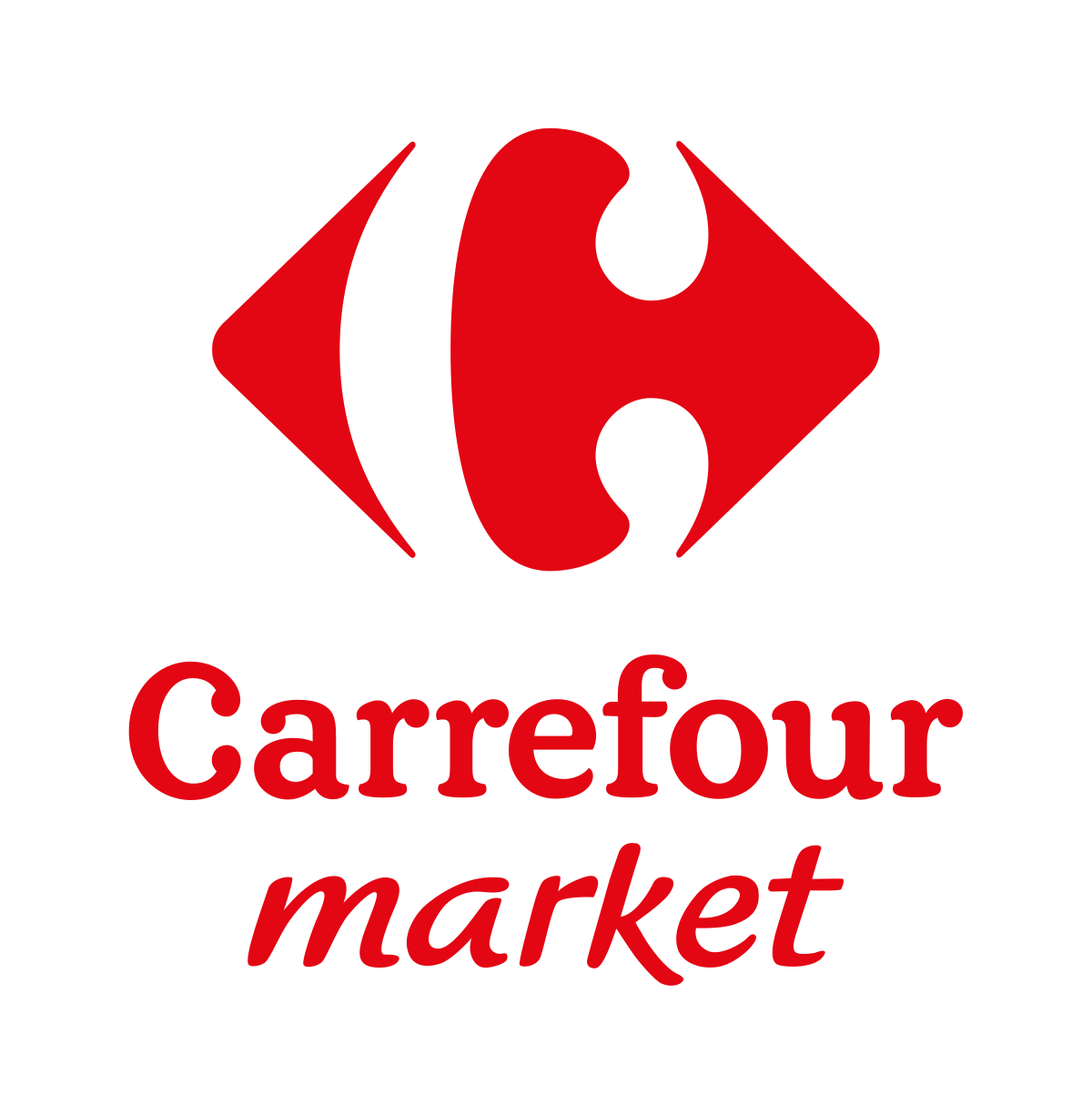 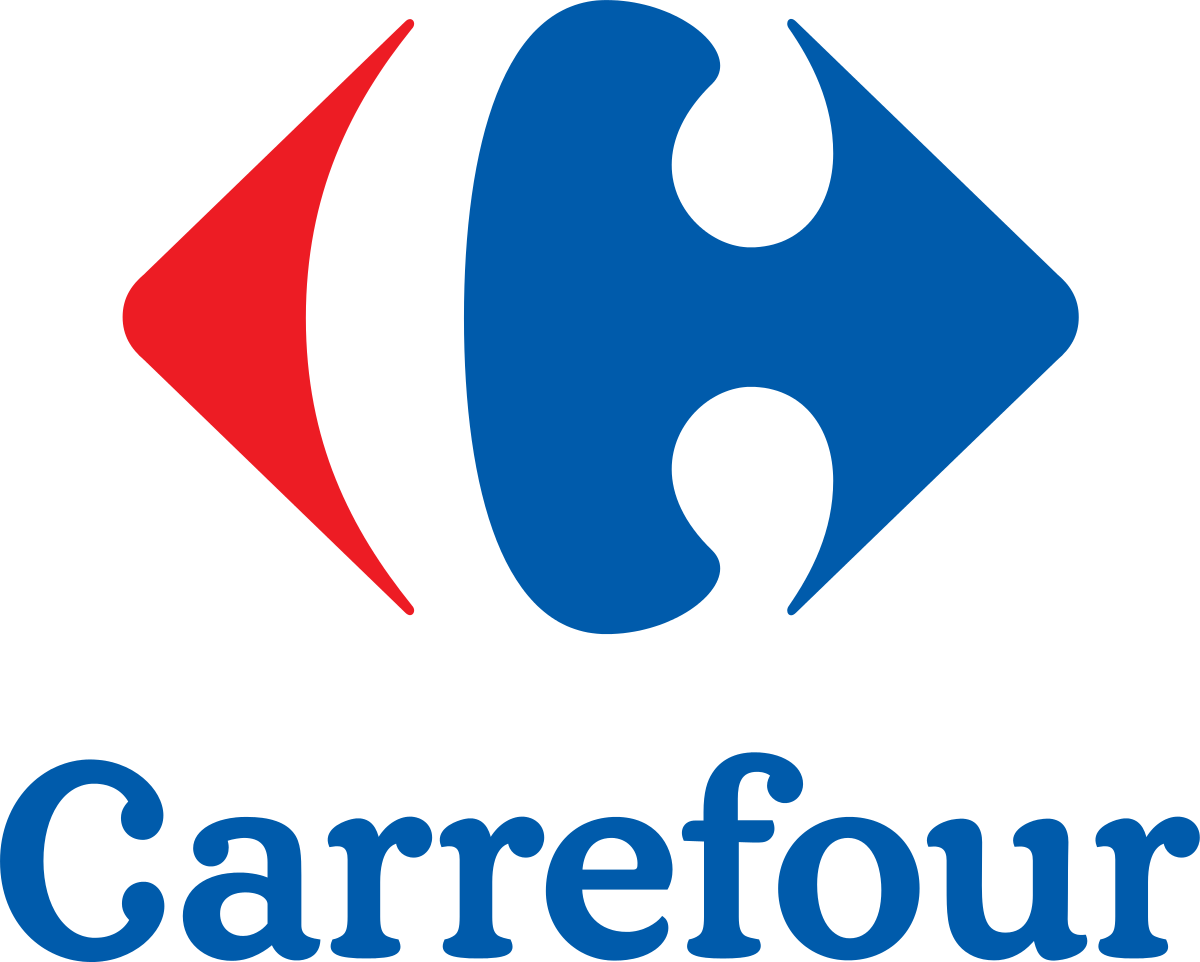 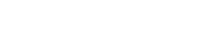 L’OFFRE en 2025
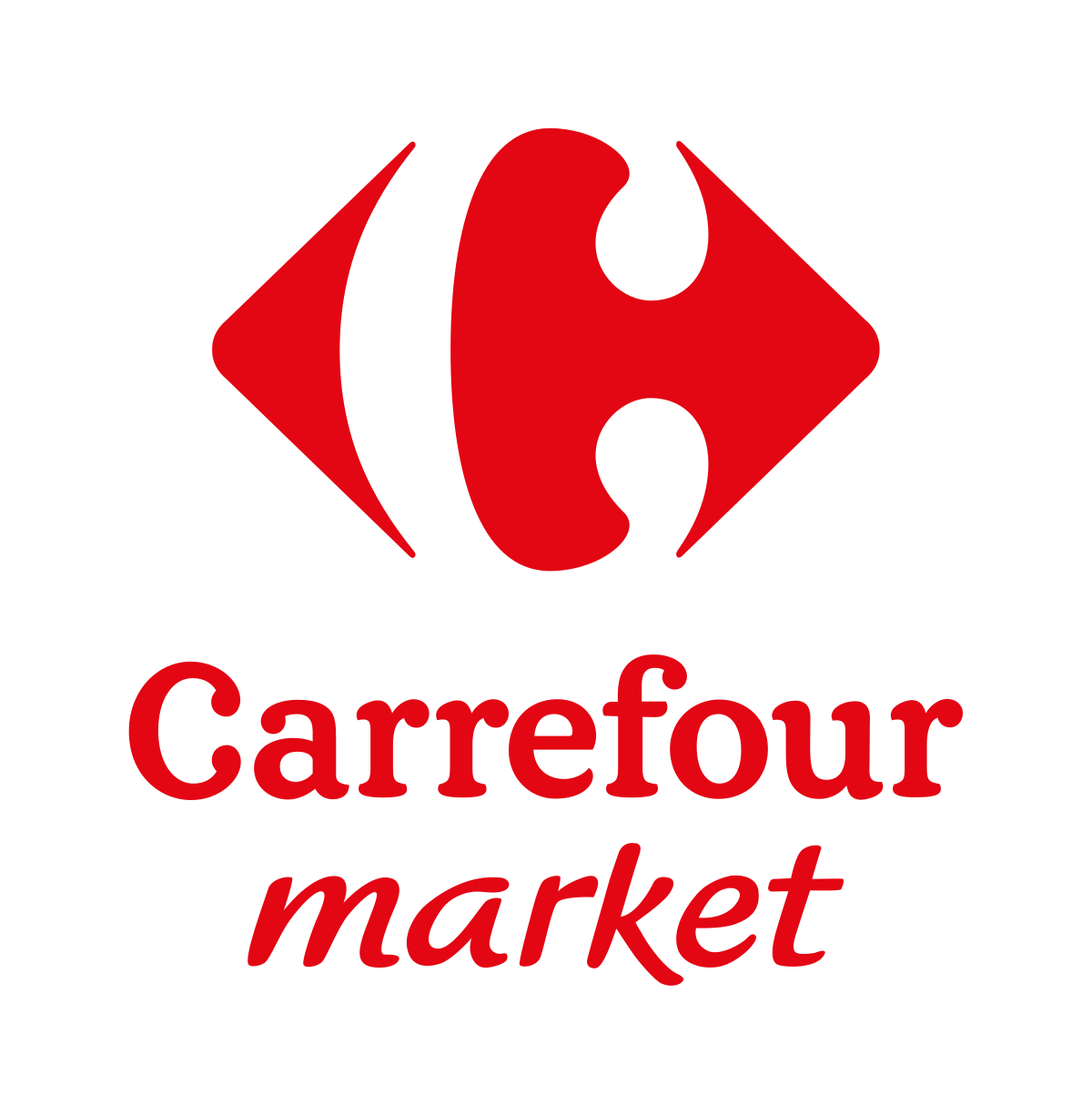 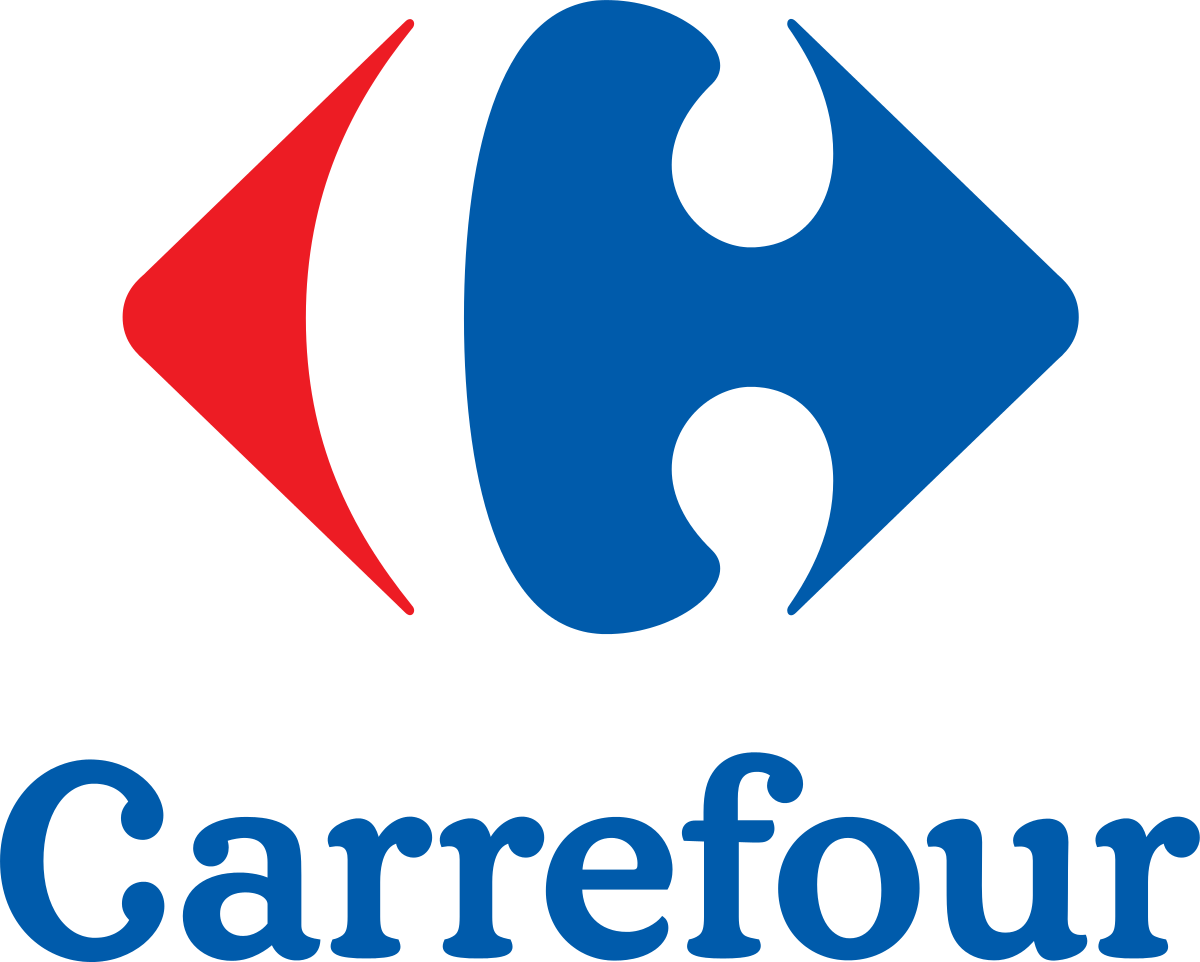 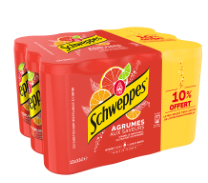 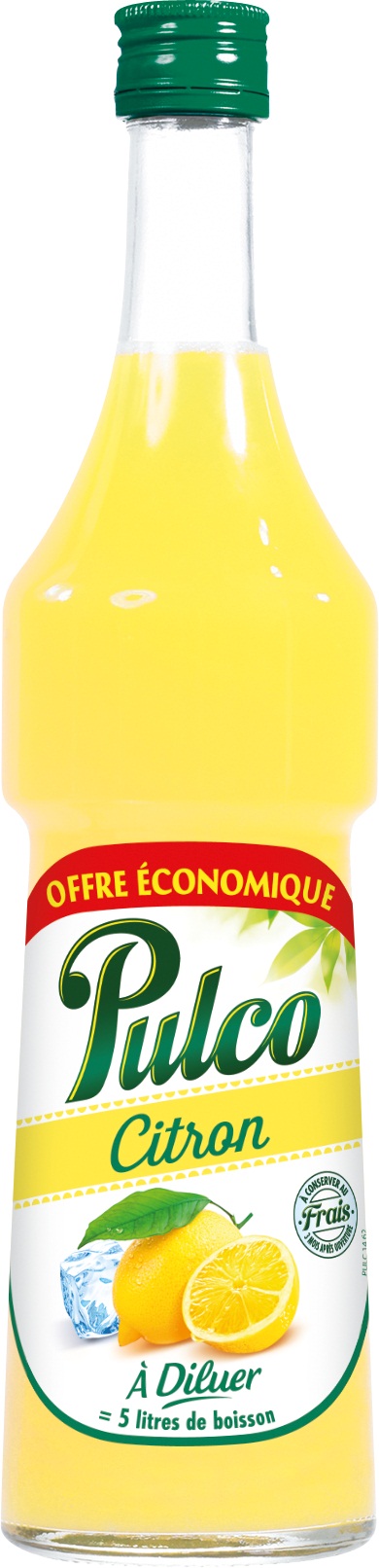 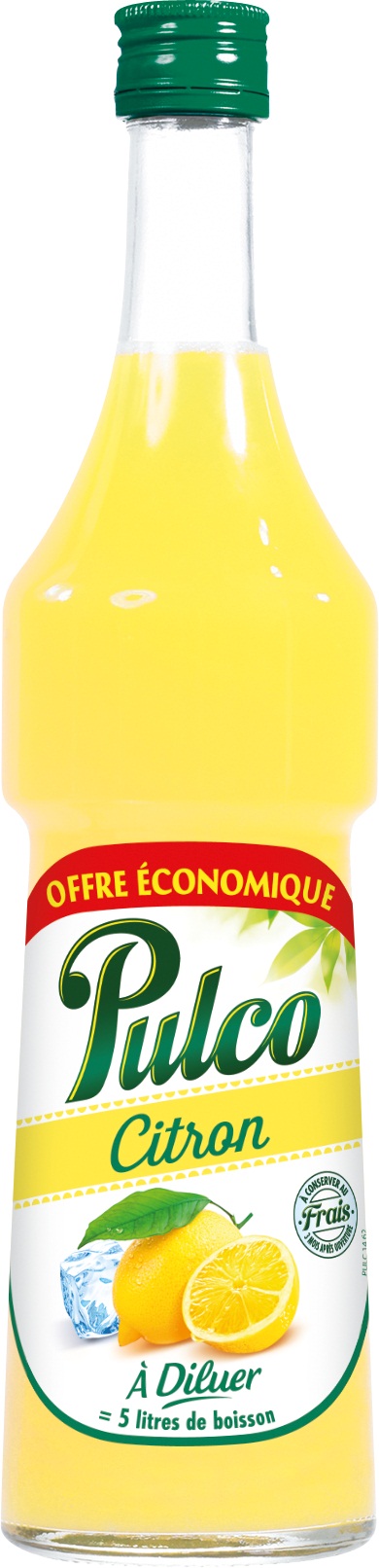 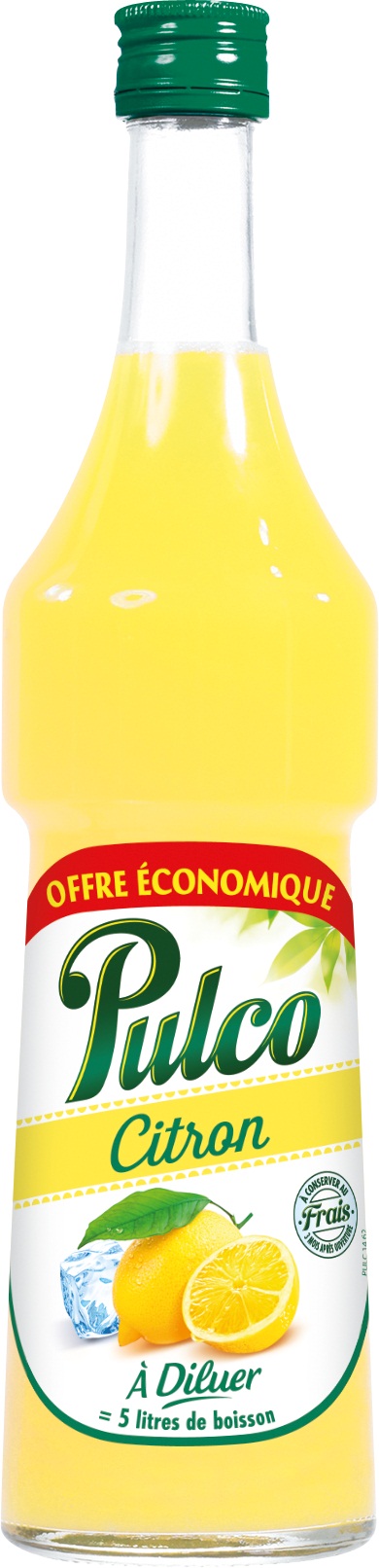 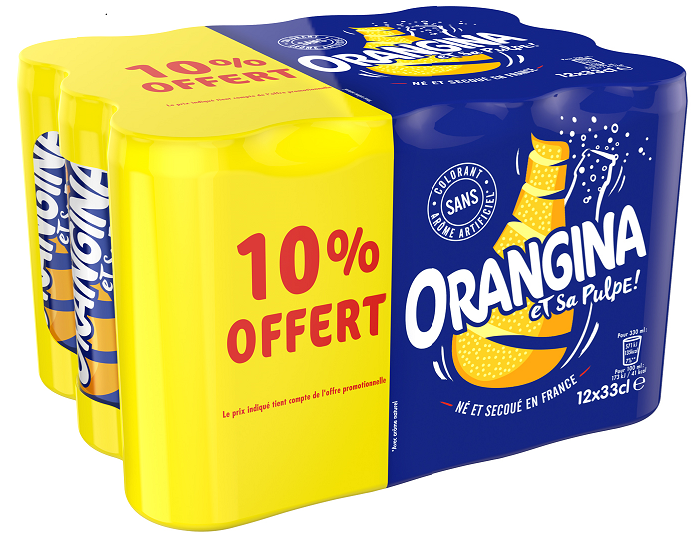 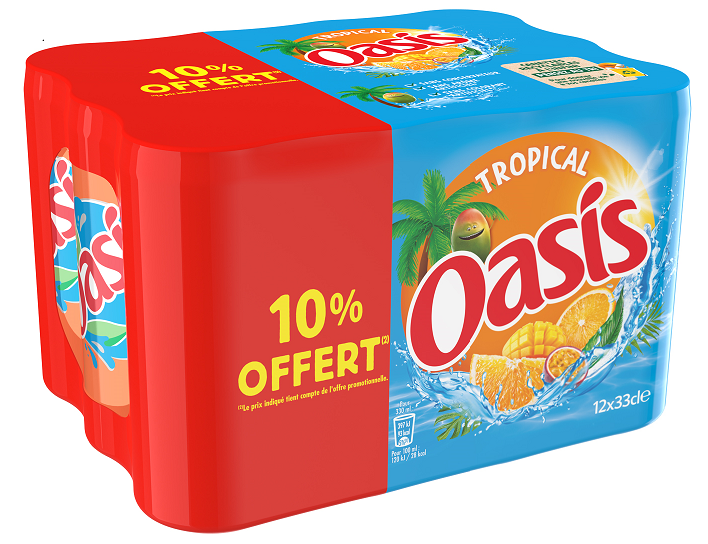 JUIN
74.06
68.06
AVRIL
74.04
68.04
MAI
74.05
68.05
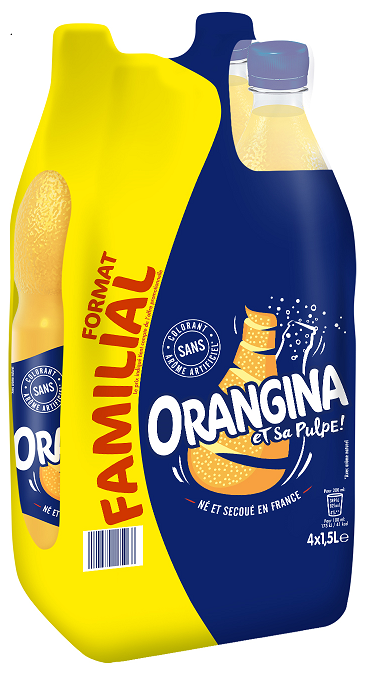 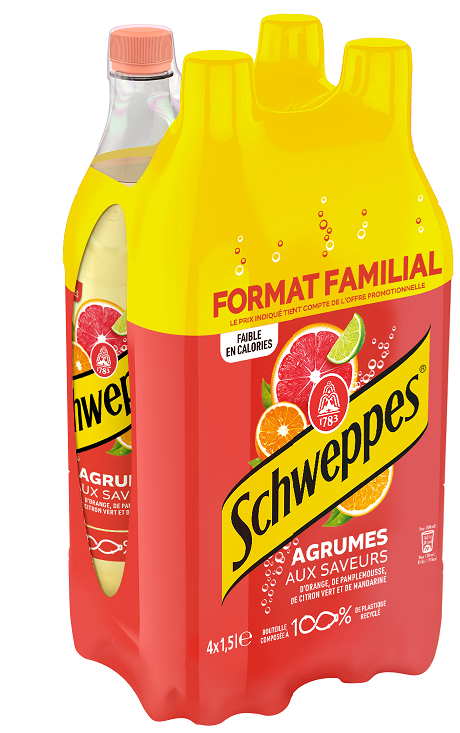 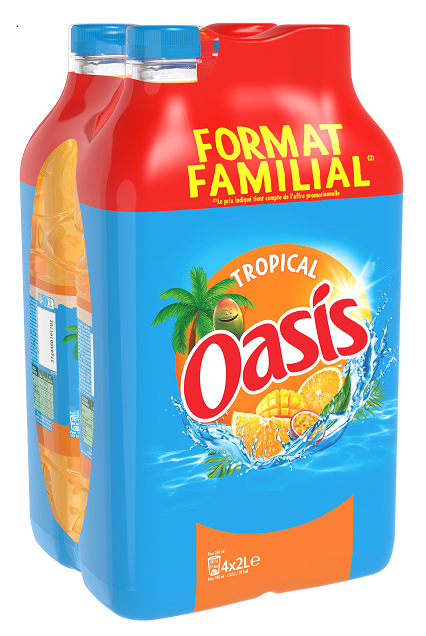 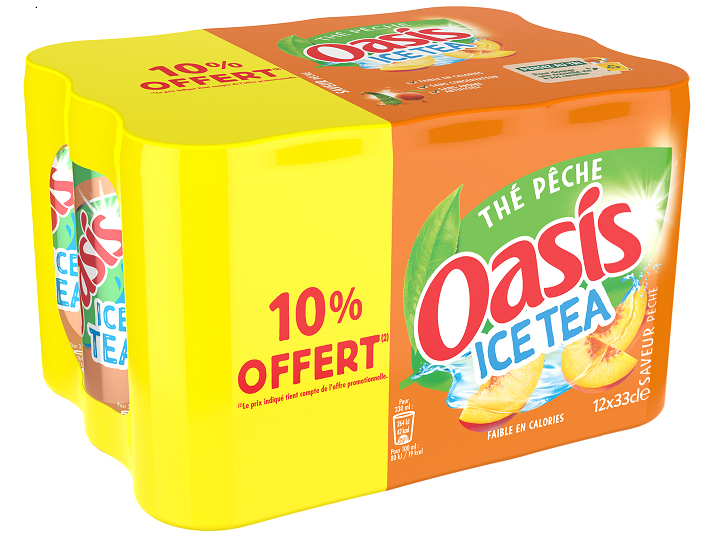 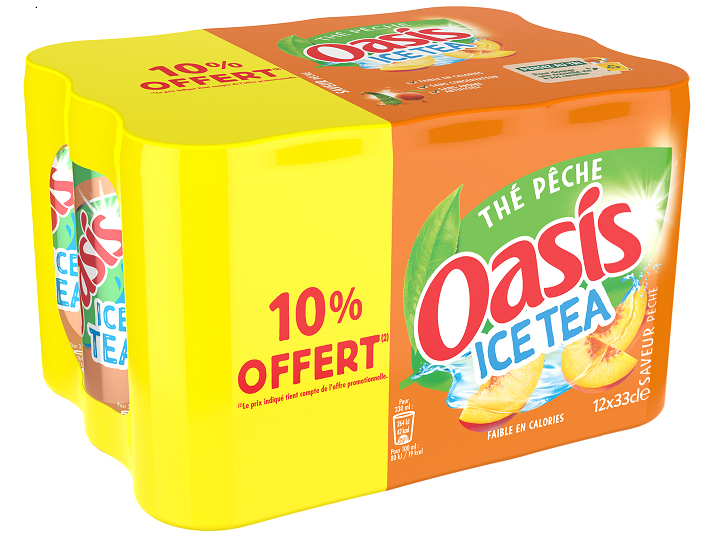 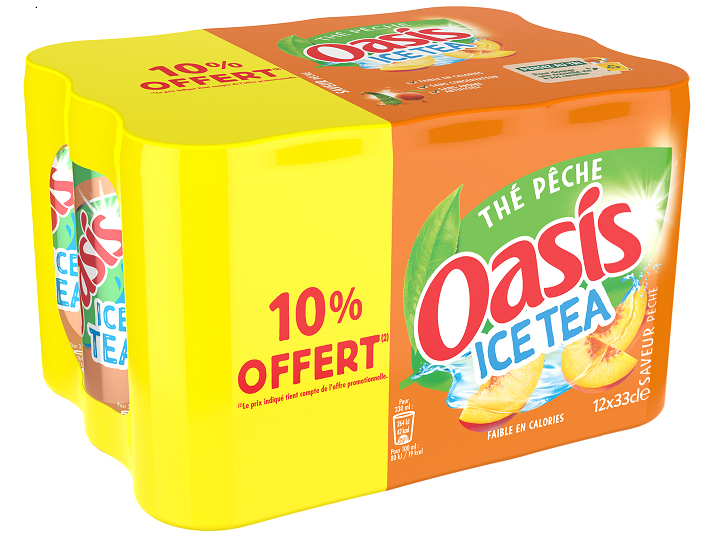 2